Memory Hierarchy
Bojian Zheng
CSCD70 Spring 2018
bojian@cs.toronto.edu
1
Memory Hierarchy
From programmer’s point of view, memory
has infinite capacity (i.e. can store infinite amount of data)
has zero access time (latency)
But those two requirements contradict with each other.
Large memory usually has high access latency.
Fast memory cannot go beyond certain capacity limit.
Therefore, we want to have multiple levels of storage and ensure most of the data the processor needs is kept in the fastest level.
2
Memory Hierarchy
What in reality
What we see (Ideally)
3
Locality
Temporal Locality: If an address gets accessed, then it is very likely that the exact same address will be accessed once again in the near future.
unsigned a = 10;
…
// ‘a’ will hopefully be used again soon
4
Locality
Spatial Locality: If an address gets accessed, then it is very likely that nearby addresses will be accessed in the near future.
unsigned A[10];

A[5] = 10;
…
// ‘A[4]’ or ‘A[6]’ will hopefully be used soon
5
Cache Basics
Memory is divided into fixed size blocks. Each block maps to one location in the cache (called cache block or cache line), determined by the index bites.
6
Direct-Mapped Cache
7
Direct-Mapped Cache: Problem
Suppose that two variables A (address 0’b10000000) and B (address 0’b11000000) map to the same cache line. Interleaving accesses to them will lead to 0 hit rate (i.e. A->B->A->B->…).
Those are called conflict misses (more later).
8
Set-Associative Cache
9
Set-Associative Cache: Problem
More expansive tag comparison.
More complicated design – lots of things to consider:
Where should we insert the new incoming cache block?
What happens when a cache hit occurs? How should we adjust the priorities?
What happens when a cache miss occurs, and the cache set has been fully occupied (Replacement Policy)?
10
Replacement Policy
Which one to evict under the condition that the cache set is full?
Least-Recently-Used?
Random?
Pseudo-Least-Recently-Used?
Belady’s (a.k.a. Optimal) Replacement Policy
Evict block that will be reused furthest in the future.
Impossible to implement in hardware … why?
But is still useful … why?
11
Cache Misses
There are 3 types of cache misses:
Cold Misses: happens whenever we reference one variable (memory location) for the first time. Such misses are unavoidable (???).
Capacity Misses: happens because our cache is too small.
Misses that happen even under fully-associative cache and optimal replacement policy.
Cache size is smaller than working set size.
Conflict Misses: happens because we do not have enough associativity.
12
Handling Writes
Write-Back vs. Write-Through
Write-Back: Write modified data to memory when the cache block is evicted.
(+) Can effectively combine multiple writes to the same block.
(-) Needs an extra bit indicating dirty or clean.
Write-Through: Write modified data to memory whenever write occurs.
(+) Simple and makes it easy when arguing about consistency.
(-) Cannot combine writes and is more bandwidth intensive.
13
Prefetching
14
Questions?
Cache Basics
Cache
Locality
Set-Associativity
Replacement Policy
Cache Misses
Cold
Capacity
Conflict
Handling Writes
Write-Back
Write-Through
Prefetching
Risk
Goal
15
Preview: Cache & Compiler
Ok … So how this is related to compiler?
unsigned A[20][10];

for (unsigned i = 0; i < 10; ++i)
	for (unsigned j = 0; j < 20; ++j)
		A[j][i] = j * 10 + i; // Assume A is row-major.
This is not very nice … because cache has been utilized badly : (
16
Preview: Cache & Compiler
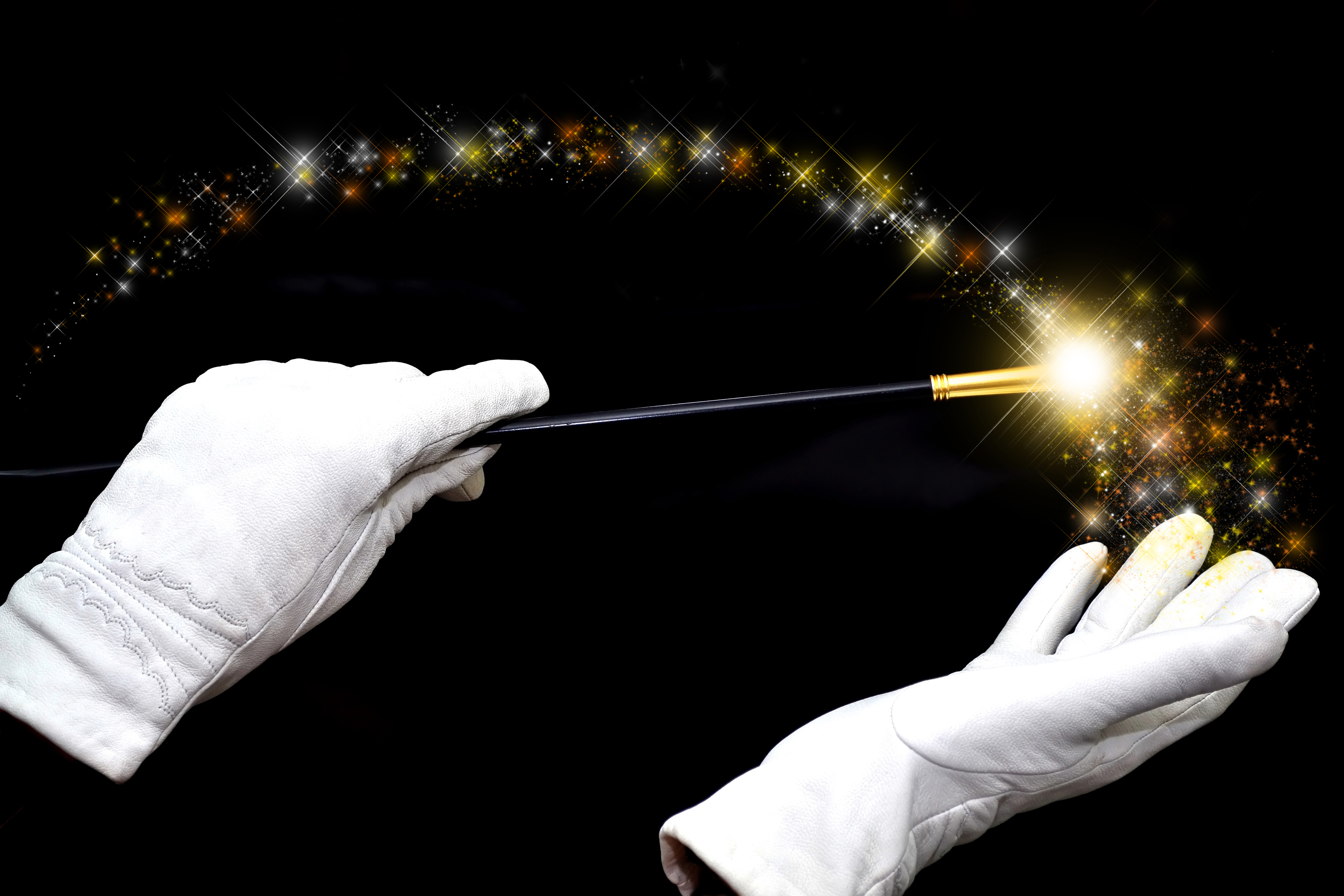 17
Preview: Cache & Compiler
Consider another example:
unsigned A[100][100];

for (unsigned i = 0; i < 100; ++i)
	for (unsigned j = 0; j < 100; ++j)
		sum += A[i][j]
18
Preview: Cache & Compiler
Apply prefetching:
unsigned A[100][100];

for (unsigned i = 0; i < 100; ++i)
	for (unsigned j = 0; j < 100; j += $_BLOCK_SIZE)
		for (unsigned jj = j; jj < j + $_BLOCK_SIZE; ++jj)
			prefetch(&A[i][j] + $_BLOCK_SIZE)
			sum += A[i][jj]
19
Preview: Design Tradeoff
Consider the following code:
unsigned A[20][10];

for (unsigned i = 0; i < 10; ++i)
	for (unsigned j = 0; j < 19; ++j)
		A[j][i] = A[j+1][i];
20
Preview: Design Tradeoff
Loop Parallelization
Cache Locality
21